Взаимодействие с родителями по созданию условий для повышения компетентности семей воспитанников в вопросах образования и воспитания
Педагог-психолог 
Кожевникова Елена Ивановна
Актуальность родительского просвещения по вопросам обучения, воспитания и развития можно проследить по запросам в интернете наиболее часто задаваемые запросы в поисковиках:- как успокоить ребенка?-почему плачет малыш?-в какие игры играют дети 1, 2, 3 и так далее лет?-как научить ребенка засыпать самостоятельно?
Цель системы взаимодействия психолога и родителей – профессионально помочь семье в воспитании детей, обеспечивая более полную реализацию ее воспитательных функций: развитие интересов и потребностей ребенка.
Задачи:
Воспитание уважения к детству и родительству.
Изучение семейной микросреды для адресной помощи.
Повышение и содействие общей культуры семьи и психолого-педагогической компетентности родителей.
Оказание практической и теоретической помощи родителям воспитанников через трансляцию основ теоретических знаний и формирование умений и навыков практической работы с детьми.
Использование с родителями различных форм сотрудничества и совместного творчества, исходя из индивидуально-дифференцированного подхода к семьям.
Этапы взаимодействия:
Продумывание содержания
Установление взаимоотношений
Формирование восприятия образа ребенка
Ознакомление с проблемами в развитии ребенка
Совместное исследование и формирование личности ребенка
Формы
Индивидуальные
Коллективные
Наглядно-информационные
индивидуальные
Консультации
Телефон доверия
Индивидуальные блокноты
Индивидуальные поручения
Неформальные записки
коллективные
Семинары-практикумы
Тренинги
Проведение собраний, консультаций в нетрадиционной форме
Мини-собрания
Педагогический брифинг
Педагогическая гостиная
Устные педагогические журналы
Игры с педагогическим содержанием
Педагогическая библиотека для родителей
Исследовательско-проектные, ролевые, имитационные и деловые игры.
Совместные досуги, праздники
Выставки работ родителей и детей
Кружки и секции
Клубы отцов, бабушек, дедушек, семинары, практикумы
Наглядно-информационные
Брошюра
Пособие
Бюллетень
Неформальные записки
Личные блокноты
Доска объявлений
Ящик предложений
Выставки, вернисажи детских работ
Информационные листы
Журнал «ребенок-дошколёнок»
Видеосоветы
Родительский форум
Сообщество родителей и педагогов
Критерии эффективности использования форм работы с родителями
Экспресс-опрос
Оценочный лист
Проективные методики
Смарт-опрос
проявление у родителей интереса к содержанию образовательного процесса с детьми;
возникновение дискуссий, диспутов по их инициативе;
ответы на вопросы родителей ими самими; приведение примеров из собственного опыта;
увеличение количества вопросов к педагогу, касающихся личности ребенка, его внутреннего мира;
стремление взрослых к индивидуальным контактам с воспитателем;
размышление родителей о правильности использования тех или иных методов воспитания;
повышение их активности при анализе педагогических ситуаций, решение задач и обсуждение дискуссионных вопросов.
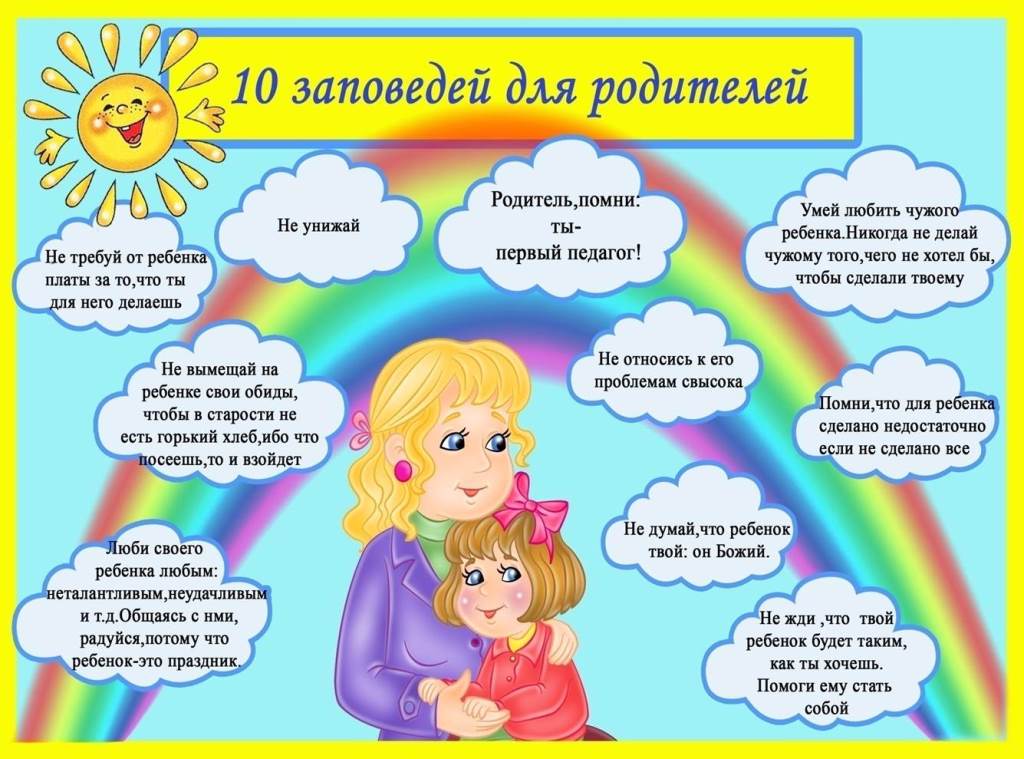 Дети сами по себе не растутони, как в зеркале, отражают наши поступки и дела